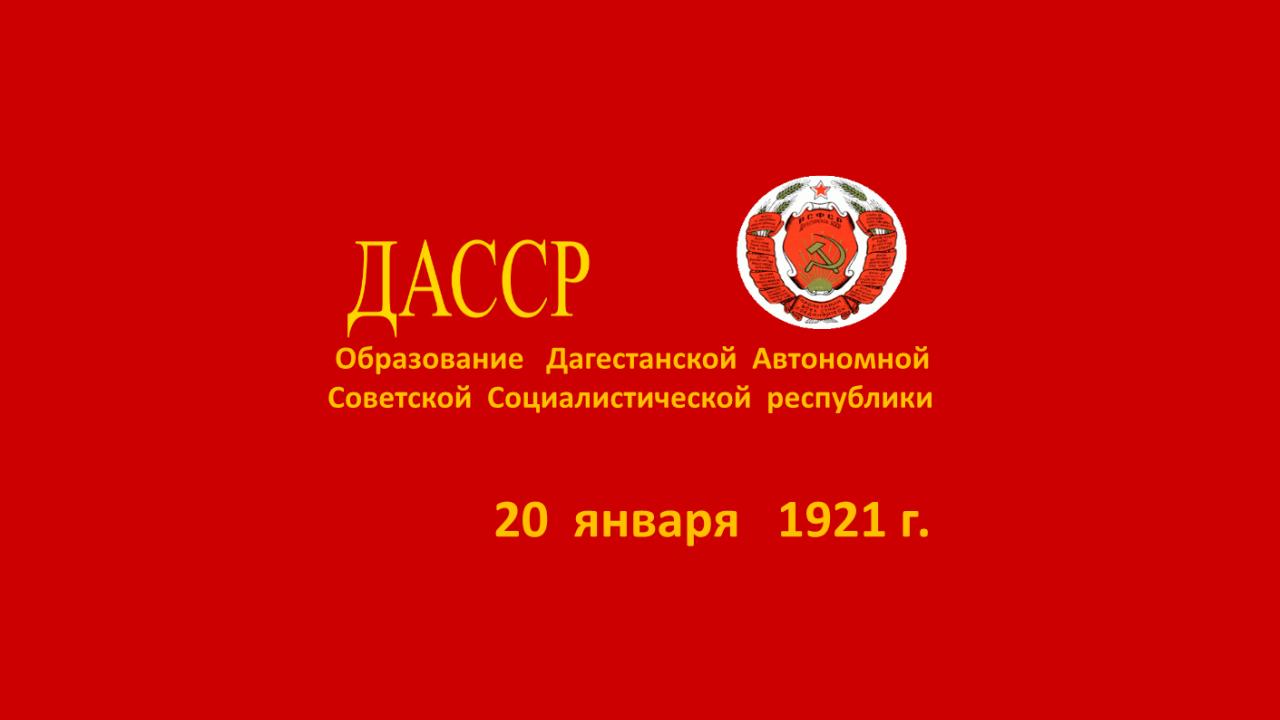 МКДОУ «Детский сад с. Бурдеки»
Горные реки к морю спешат. Птицы к вершинам путь свой вершат Ты мой очаг, ты моя колыбель, Клятва моя — Дагестан. Тебе присягаю на верность свою, Дышу я тобою, о тебе я пою. Созвездье народов нашло здесь семью, Мой малый народ, мой великий народ.
ФЛАГ ДАГЕСТАНА
ГЕРБ ДАГЕСТАНА
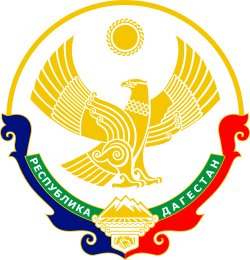 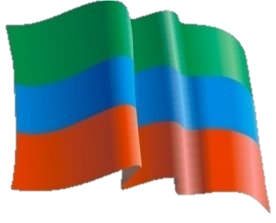 Орёл -  олицетворение независимости и свободы, мужества и храбрости,                     гордости и выносливости.
 
Солнце -  в гербе                           республики олицетворяет                   жизнь - источник  жизни, жизненную силу,  свет,  богатство, плодородие.
Зелёный  цвет - олицетворяет жизнь,  
изобилие дагестанской земли и 
одновременно выступает как    
традиционный цвет  ислама.
Голубой (синий) цвет - цвет моря , символизирует 
красоту и величие дагестанского народа. 
Красный  цвет - олицетворяет мужество и  
храбрость населения Страны гор.
Столица Дагестана – Махачкала
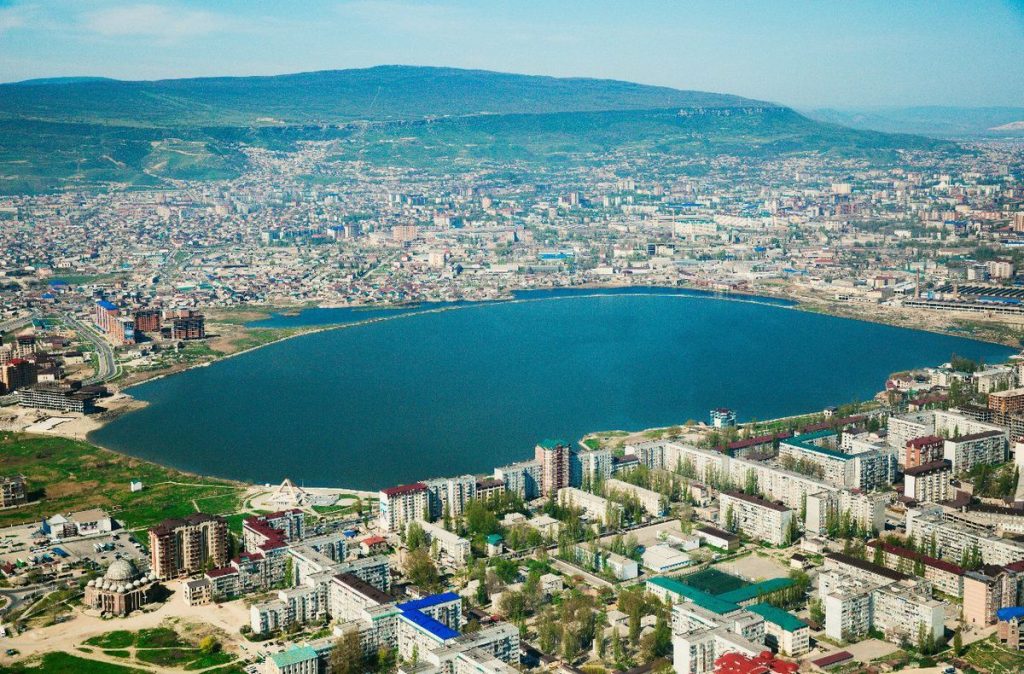 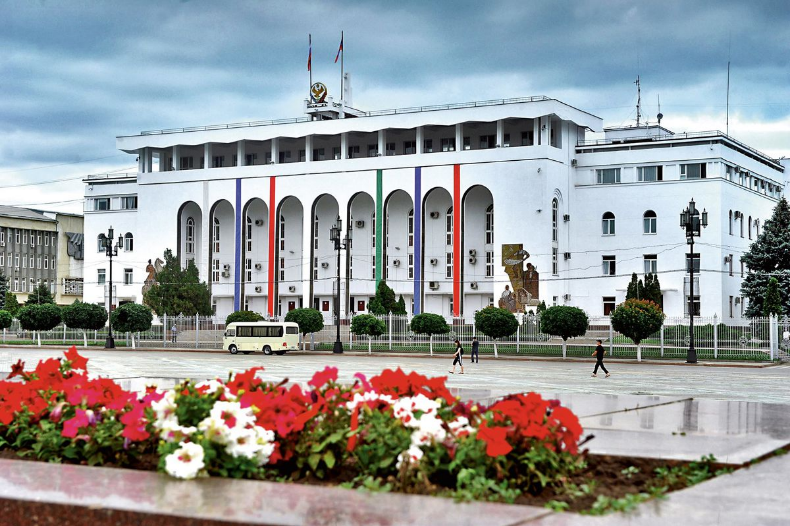 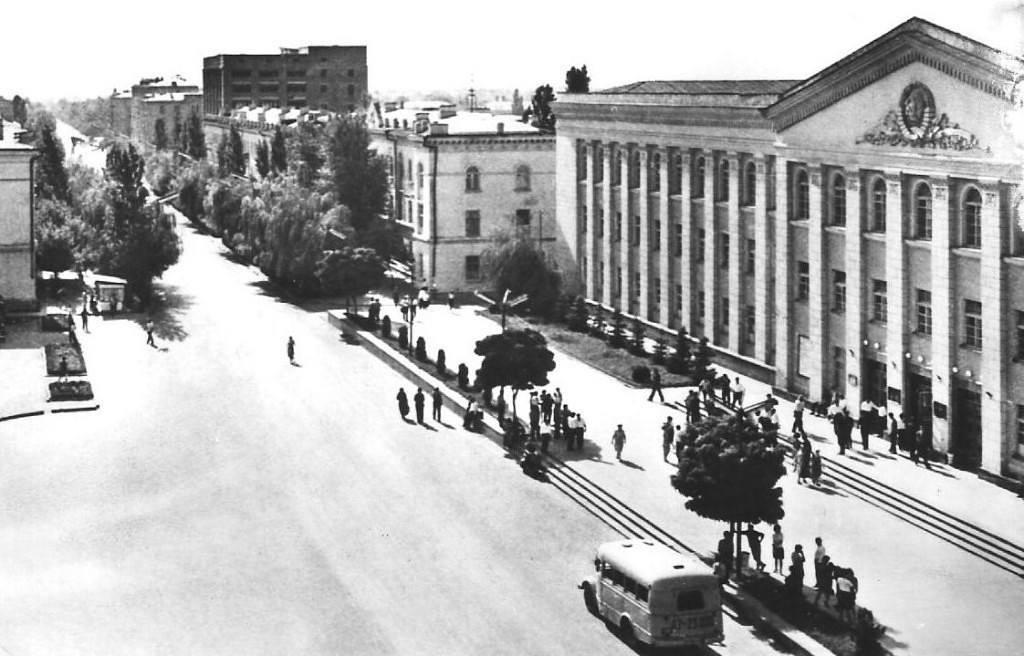 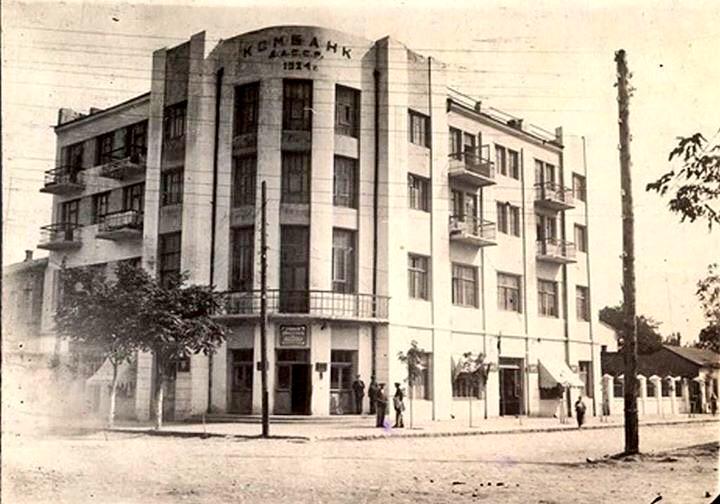 Архитектурные памятники Дагестана
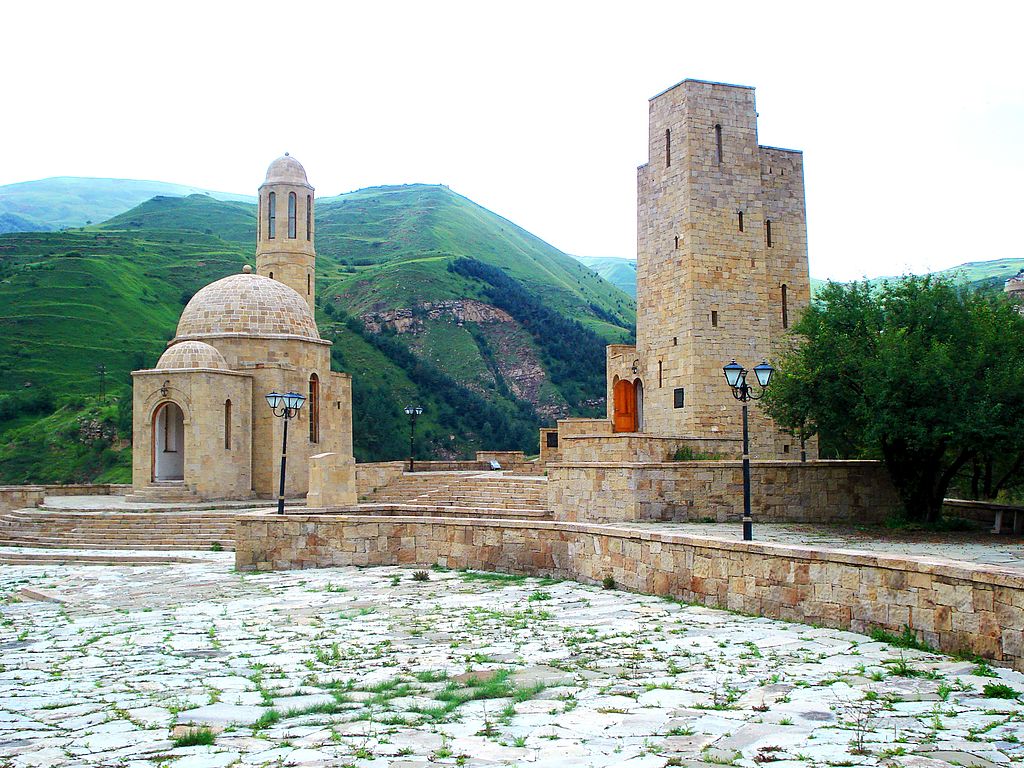 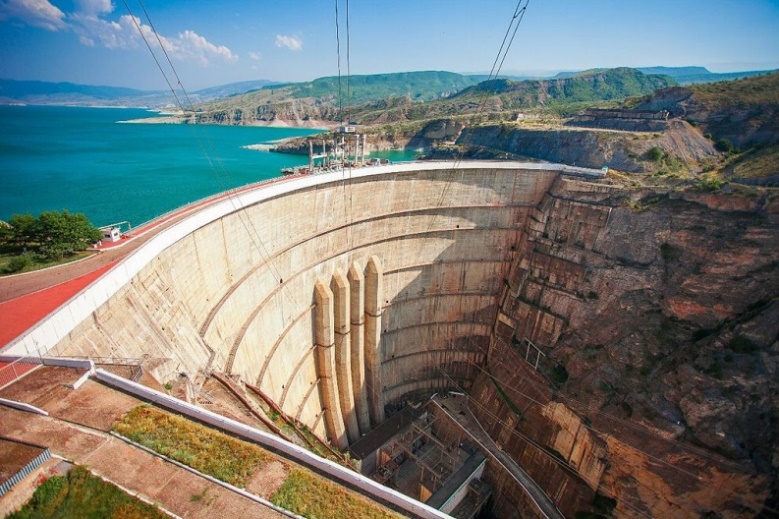 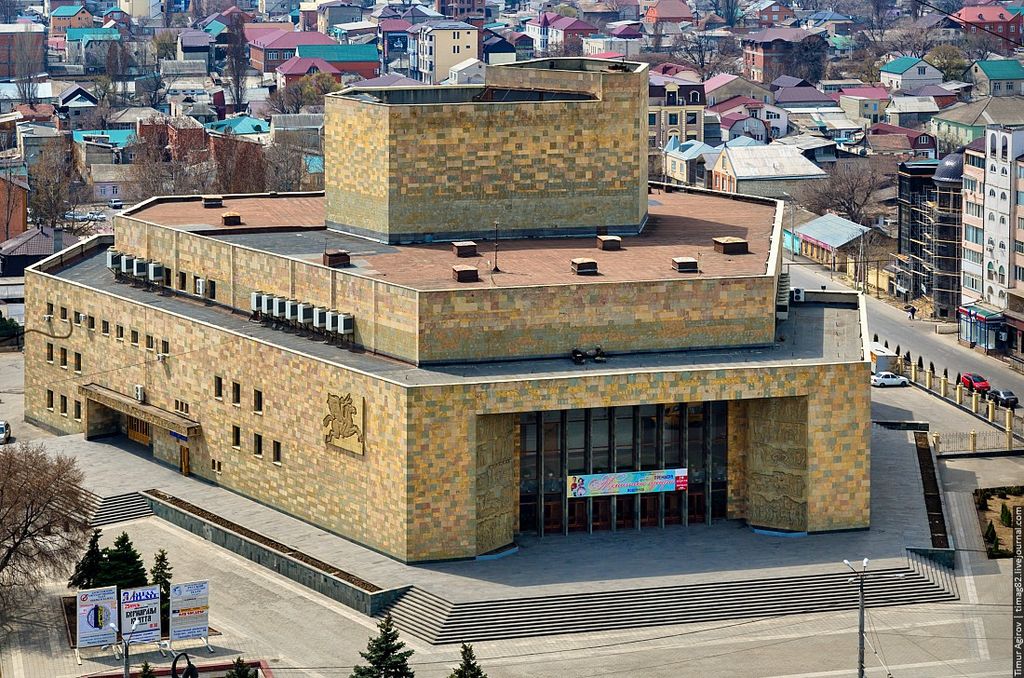 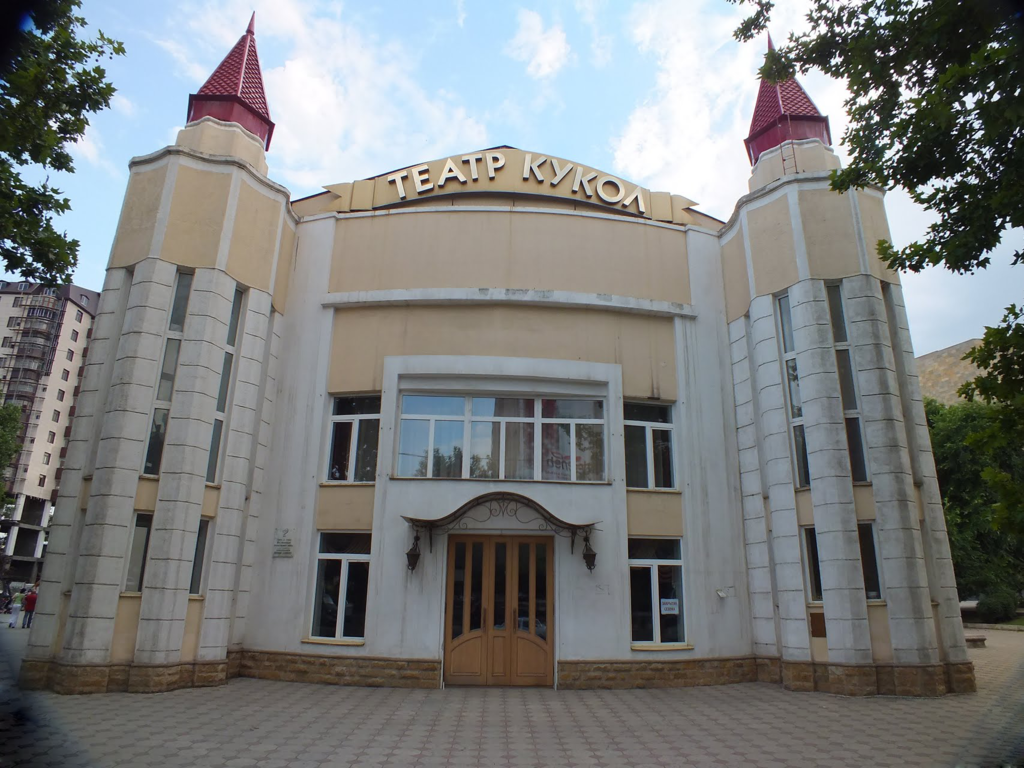 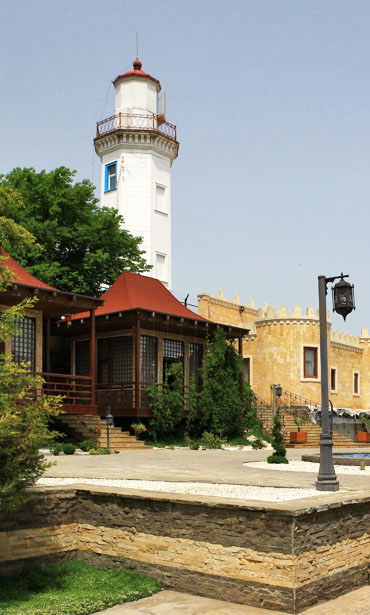 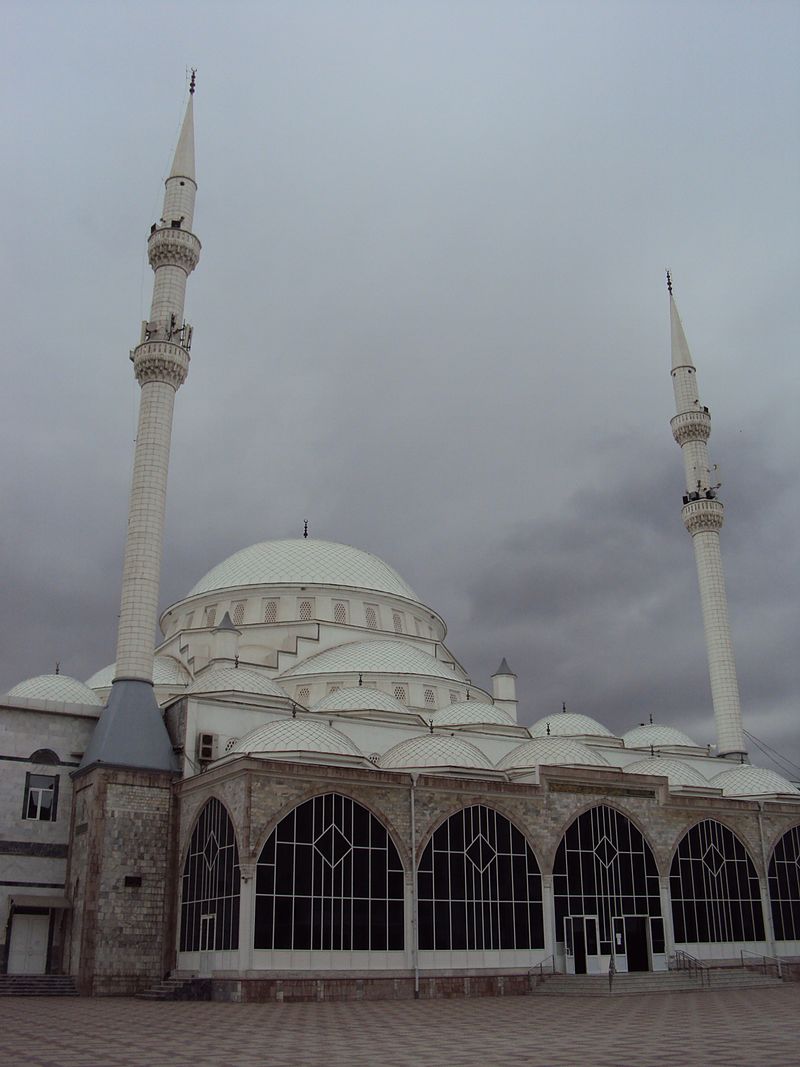 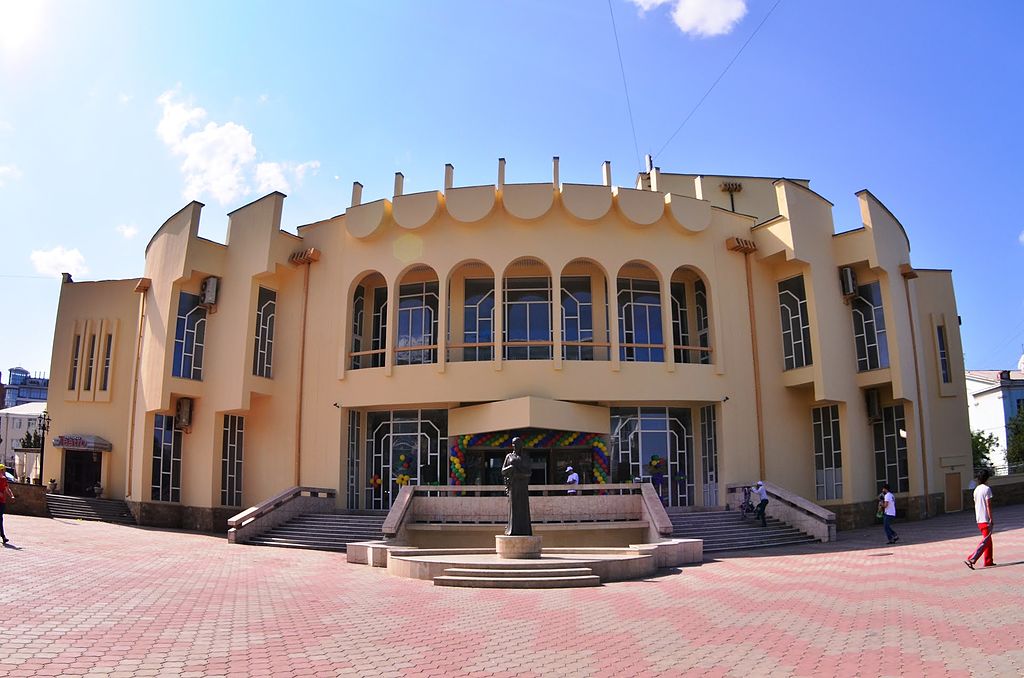 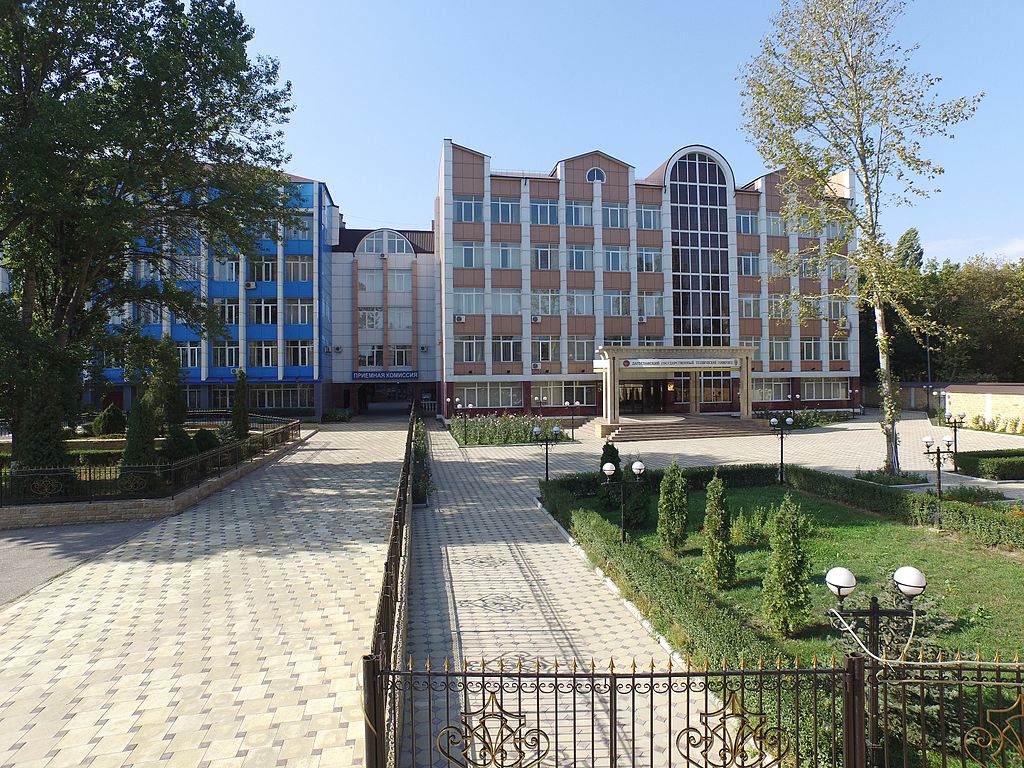 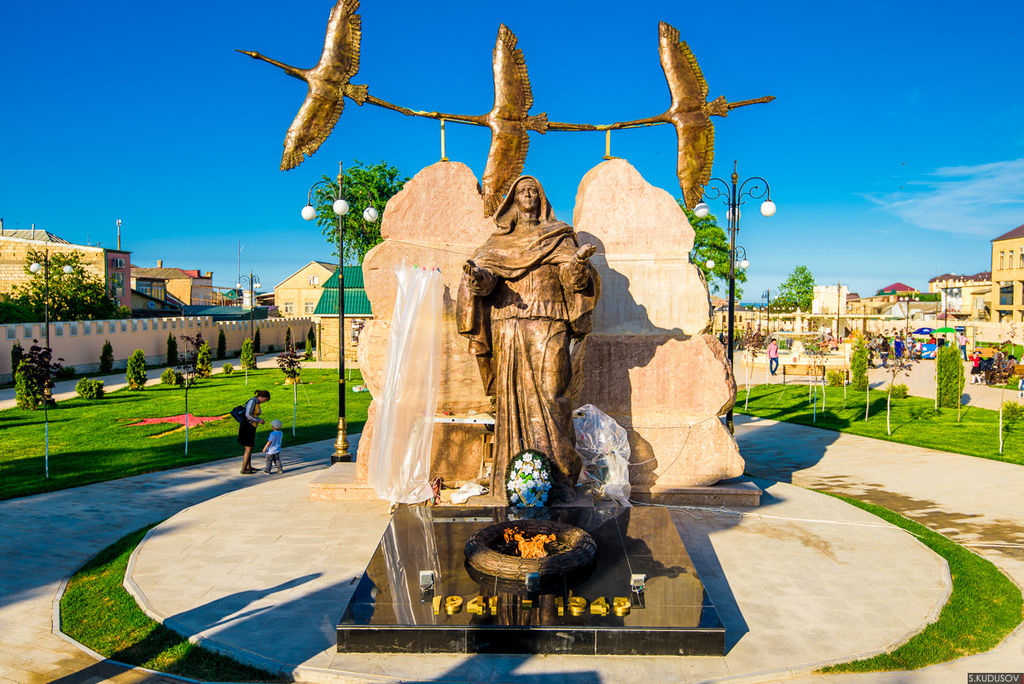 Известные личности Дагестана
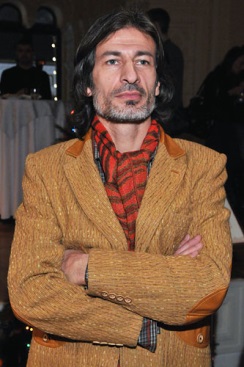 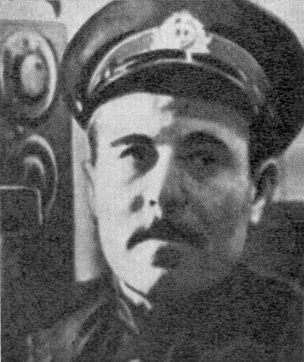 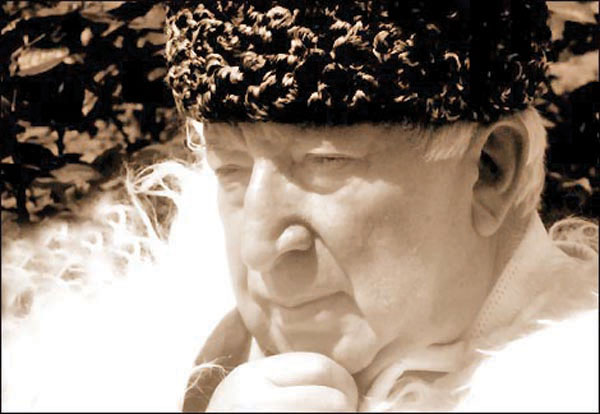 Гусенгаджиев 
Мухтар 
Магомедшарипович
20.05.1964 г.р.
Актер
Гаджиев Магомет 
Имадутдинович 
20.12.1907— 12.05.1942
Командир дивизиона 
подводных лодок, 
Герой Советского Союза
Гамзатов Расул Гамзатович
08.09.1923 — 03.11.2003
Аварский поэт
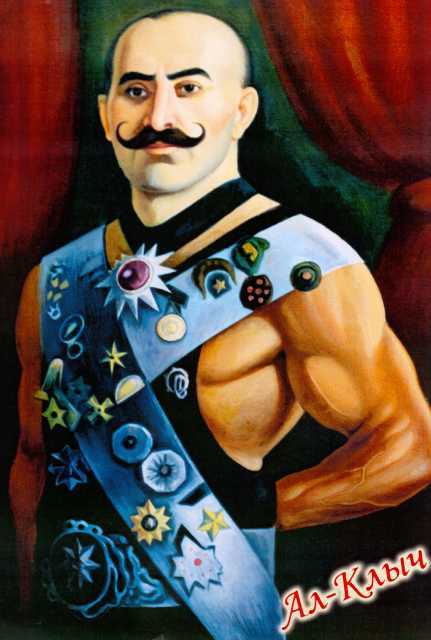 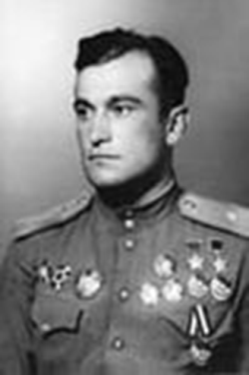 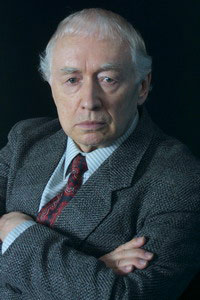 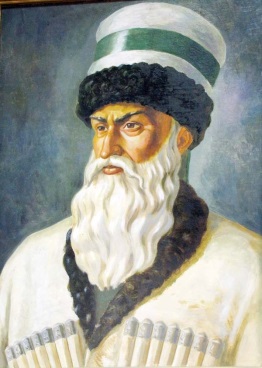 Хасаев (Бугленский) 
Ал-Клыч
01.01.1880— 11.07.1920
Борец вольного стиля, 
неоднократный 
чемпион мира
Аметхан Султан
Герой Советского Союза – летчик, которого в народе называли « Сокол Дагестана».
Кажлаев Мурад 
Магомедович
15.01.1931г.р.
Композитор, народный 
артист СССР
Мухаммад Ярагский
07.07.1771— 07.07.1838
Выдающаяся 
историческая 
личность
Самое главное и ценное в том, что 
                       Дагестан- дружная семья равноправных 
                     народов. В Дагестане в одной братской семье веками живут люди мусульманской, иудейской, христианской, и буддистской веры. 
С древних времен жили и живут в мире и согласии, никогда не ссорились между собой, никогда не давали себя в обиду
Народы Дагестана
Аварцы     Даргинцы  Кумыки
Русские  Азербайджанцы
Лезгины  Лакцы  Ногайцы
Табасаранцы  Таты Дидойцы
Чеченцы- акинцы   Рутульцы
Цахуры   Агулы
Терекименцы  Кубачинцы
Андийцы   Цудахарцы
Ахвахцы  Годоберинцы
Гунзибцы  Хваршинцы
Багулалы   Каратинцы
Тиндалы   Ботлихцы
Гинухцы    Арчинцы
Бежтинцы  Чамалалы
Национальный костюм
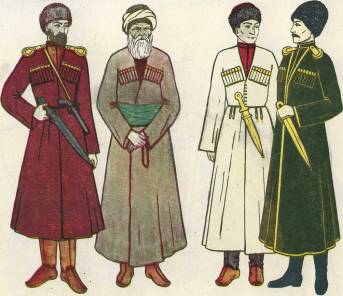 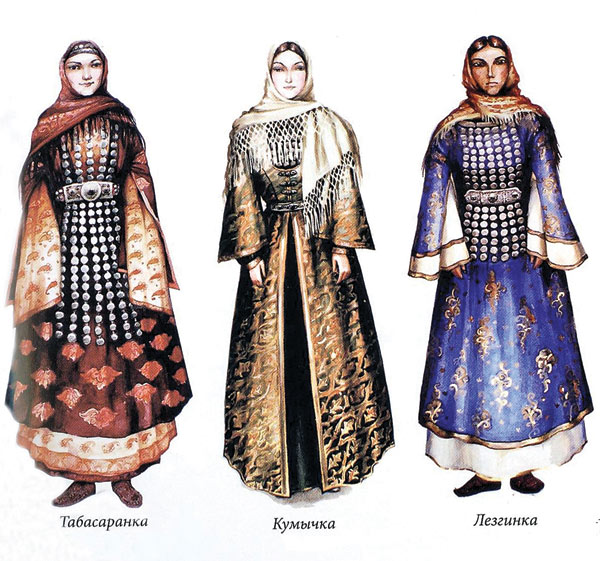 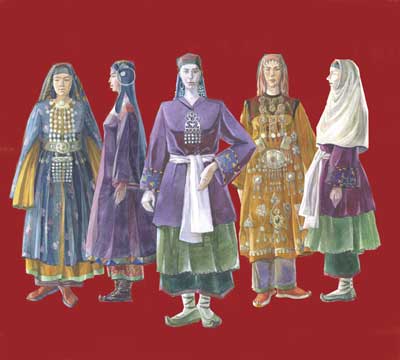 Знаменитый танец – лезгинка !!!
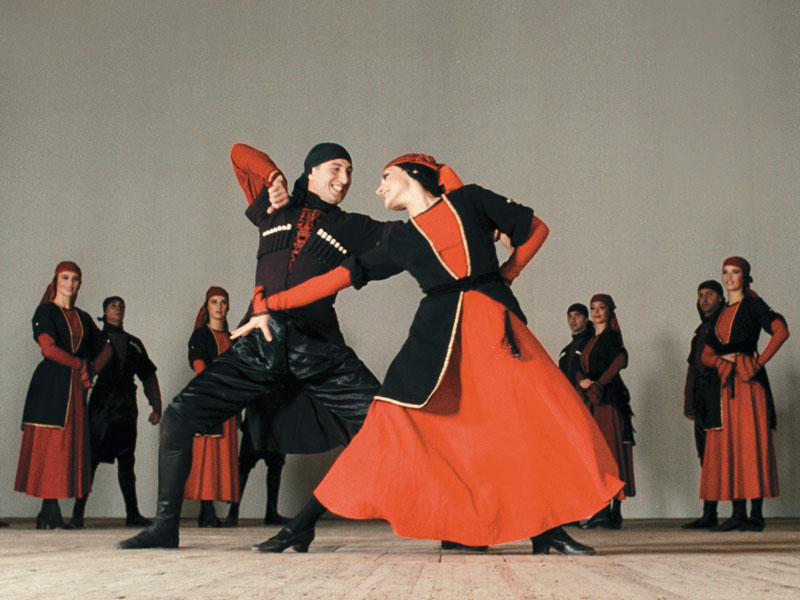 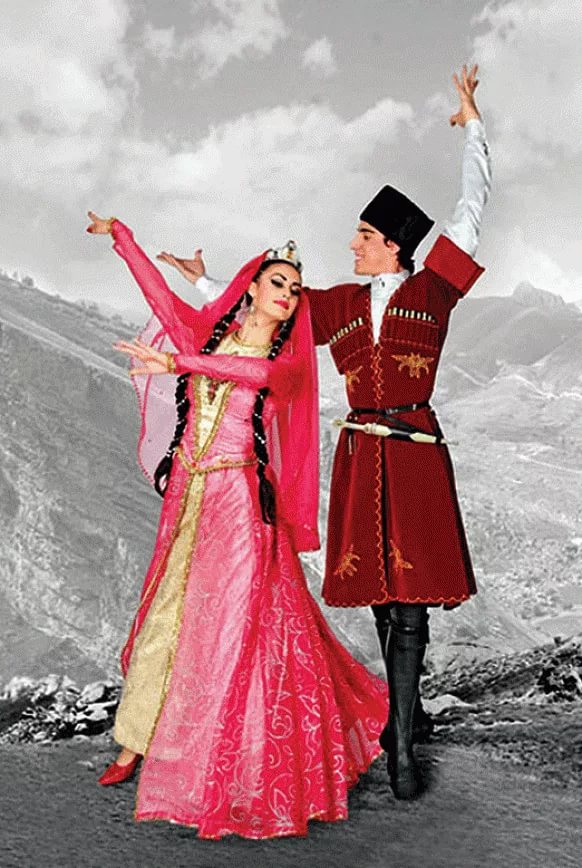 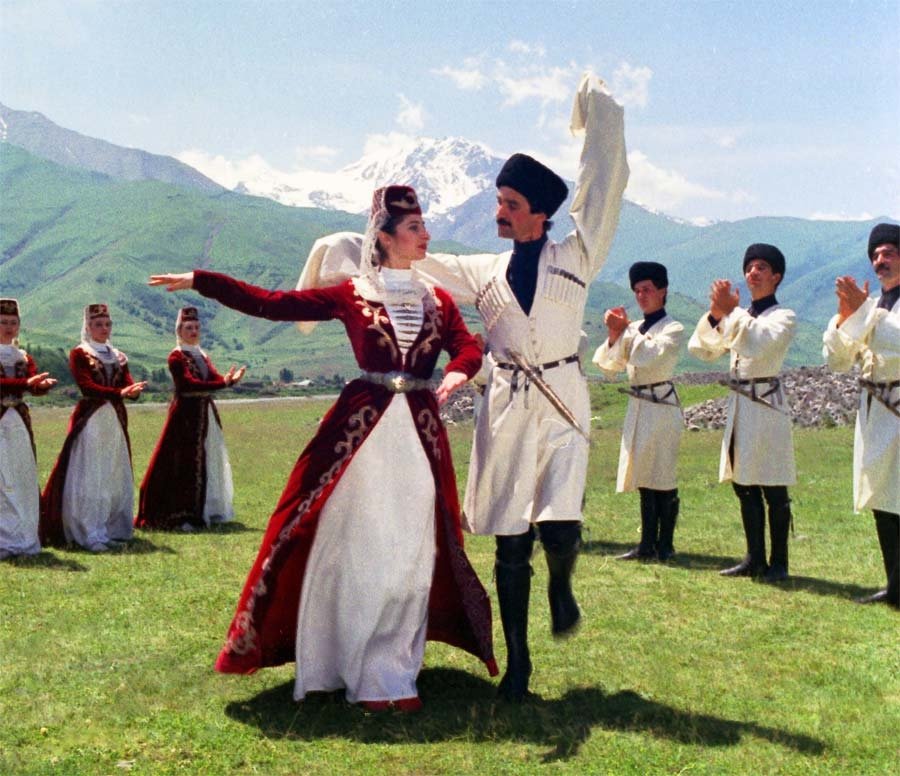 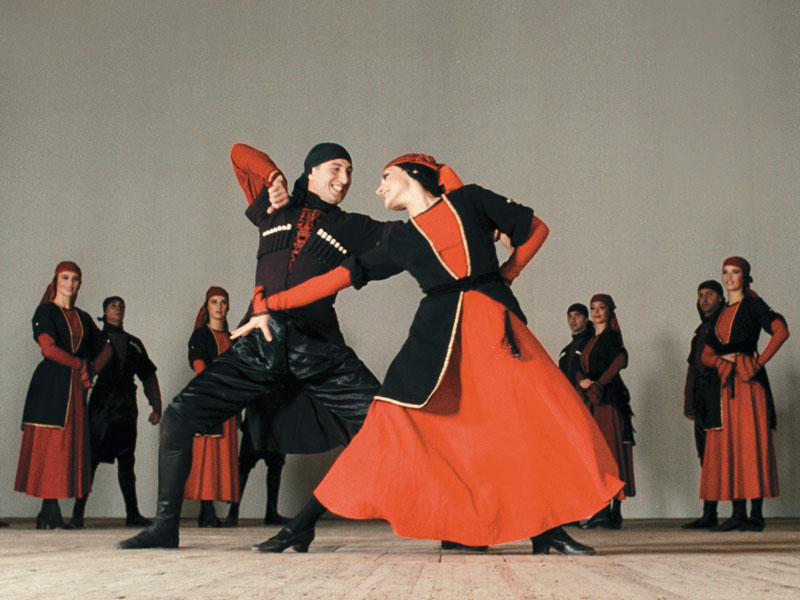 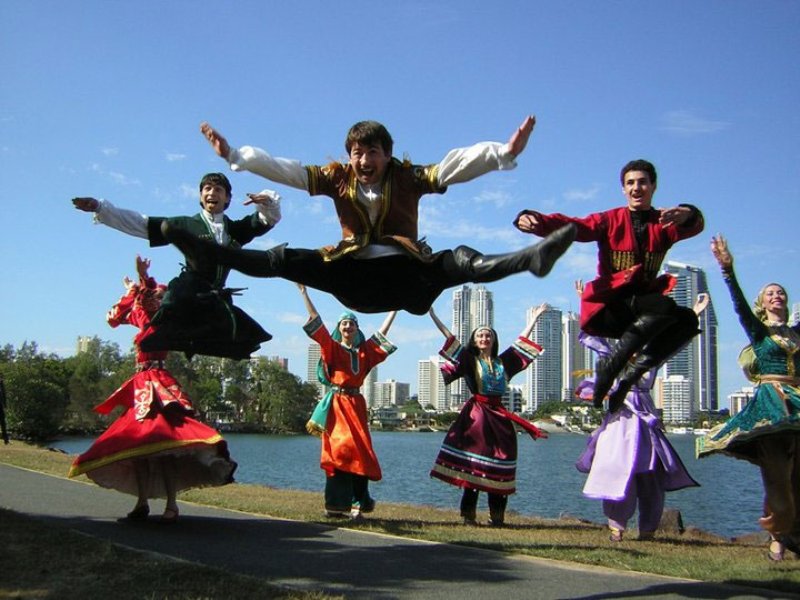 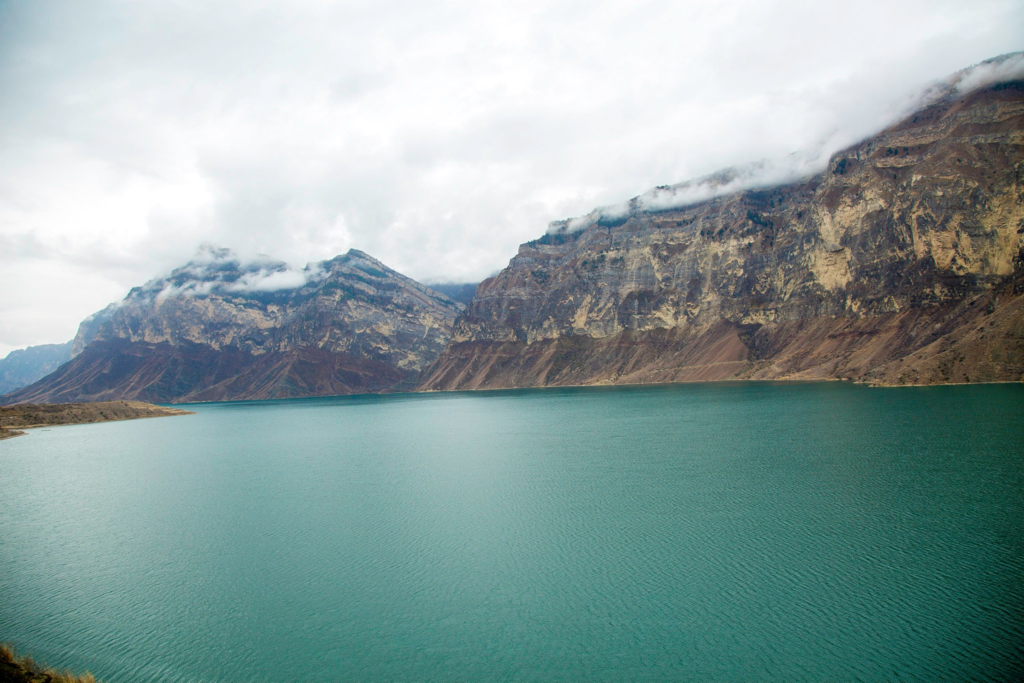 Дагестан
 Ирганайское водохранилище
Кто побывал один лишь только раз.Увидев красоту земную,оставит память в сердце тот Кавказ,который манит, радует, чарует.
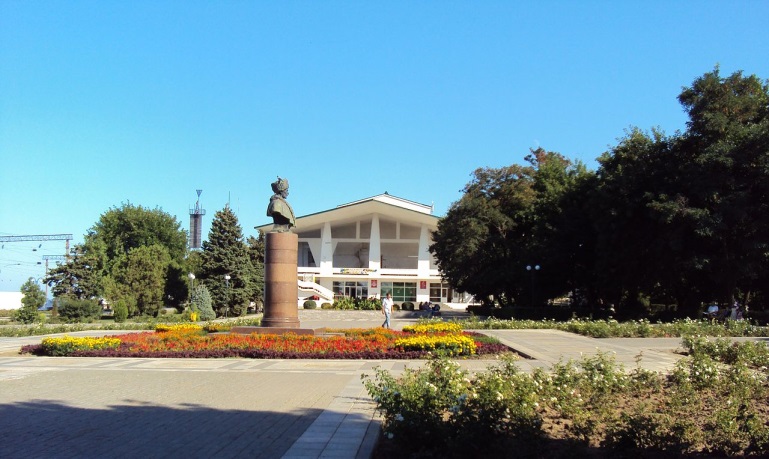 Спасибо за внимание!!!
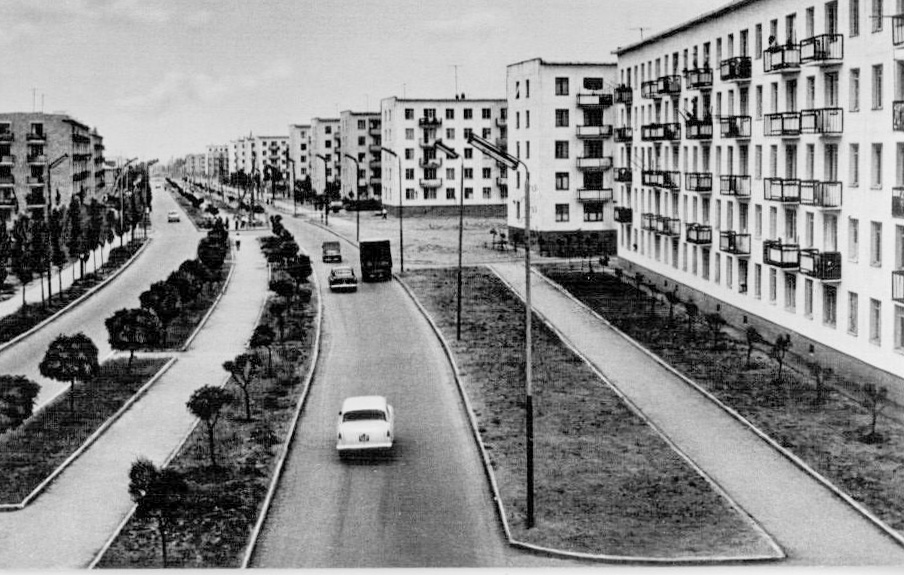